Unit 7
What's the highest mountain in the world?
Section A 第1课时
WWW.PPT818.COM
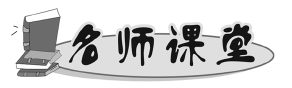 ►China has the biggest population in the world.在世界上，中国拥有最大的人口数量。
population名词，意为“人口；人口数量”。表示某地区的人口时，要在其前加定冠词the。
【注意】①population作主语，谓语动词用单数形式。
②其前有分数或百分数时，谓语动词用复数形式。
③询问“人口多少”有两种方式：
What's the population of...?
How large is the population of...?
④表示人口“多少”要用large或small来修饰。
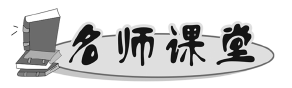 ►Feel free to ask me anything on today's Great Wall tour.在今天的长城游中，大家尽管问我任何问题，不要拘束。
feel free是英语口语中的一个常用表达。feel free to do sth.意为“无需拘束做某事”。
eg：Feel free to look around.请随便到处看看。
►protect动词，意为“保护”。
eg：It's our duty to protect our homeland.保护我们的家园是我们的责任。
【拓展】protect...from...保护……(使其)免受……
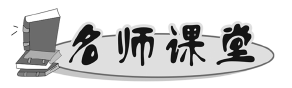 ►wide形容词，意为“宽的；宽阔的”。
【拓展】在英语中，表示长、宽、高、深等的结构是：主语＋be＋数字＋量词＋long/wide/high/deep...
eg：The street is 10 meters wide.这条街有10米宽。
►as/so far as I know据我所知
一、根据句意及汉语提示写单词。
1．There is a map of China on the ______(墙)．
2．Look！There are many old people dancing at the ________(广场)．
3．China is one of the most ________(古老的) countries in the world.
4．Many __________(游客) like to go to the mountains because the air is fresh there.
5．The hole is not __________(宽) enough for you to get through.
wall
square
ancient
tourists
wide
二、根据句意及首字母提示写单词。
6．The Sahara is the biggest _________in the world.
7．The river is not ______，we can walk through it.
8．It's very important for everyone to ________the environment.
9．Qomolangma is 8，844.43 __________high.
10．The___________ of China is much larger than that in Australia.
11．As we all know，China，Japan and Korea are _______countries.
desert
deep
protect
meters
population
Asian
三、单项选择。
( 	 )12.Cathy wore a pair of sunglasses to protect her eyes ________ the strong sunlight.(易错题)
A．with　　　　　B．of　　　　　　C．about　　　　D．from
( 	 )13.—How ________ is the Caspian Sea?
—It's 1，025 meters.It's the deepest salt lake in the world.
A．long  B．heavy  C．deep  D．high
(	 )14.—What do you think of Koala bears?
—I think they are as ________ as pandas.
A．lovely  B．more lovely  C．most lovely  D．lovelier
D
C
A
( 	 )15.—________ the population of China?
—About 1.3 billion.Everyone knows China has the ________ population in the world.(易错题)
A．What are；most  B．What is；largest
C．How many are；most  D．How many are；largest
( 	 )16.—He remembered our names from ten years ago.
—________.
A．Oh，that's right  B．Wow，that's amazing
C．Well，it's OK  D．Hmm，it's strange
B
B
四、按要求完成下列句子。
17．This mountain is the highest one.(改为同义句)
This mountain is _________than ___________mountain.
18．据我所知，吉姆是他家最小的孩子。(翻译句子)
______________________，Jim is the youngest child in his family.
19．请随便问我一些问题。(翻译句子)
______________to ask me any questions.
20．我跑得和他一样快。(翻译句子)
I run _______________he does.
higher
any other
As far as I know
Feel free
as fast as